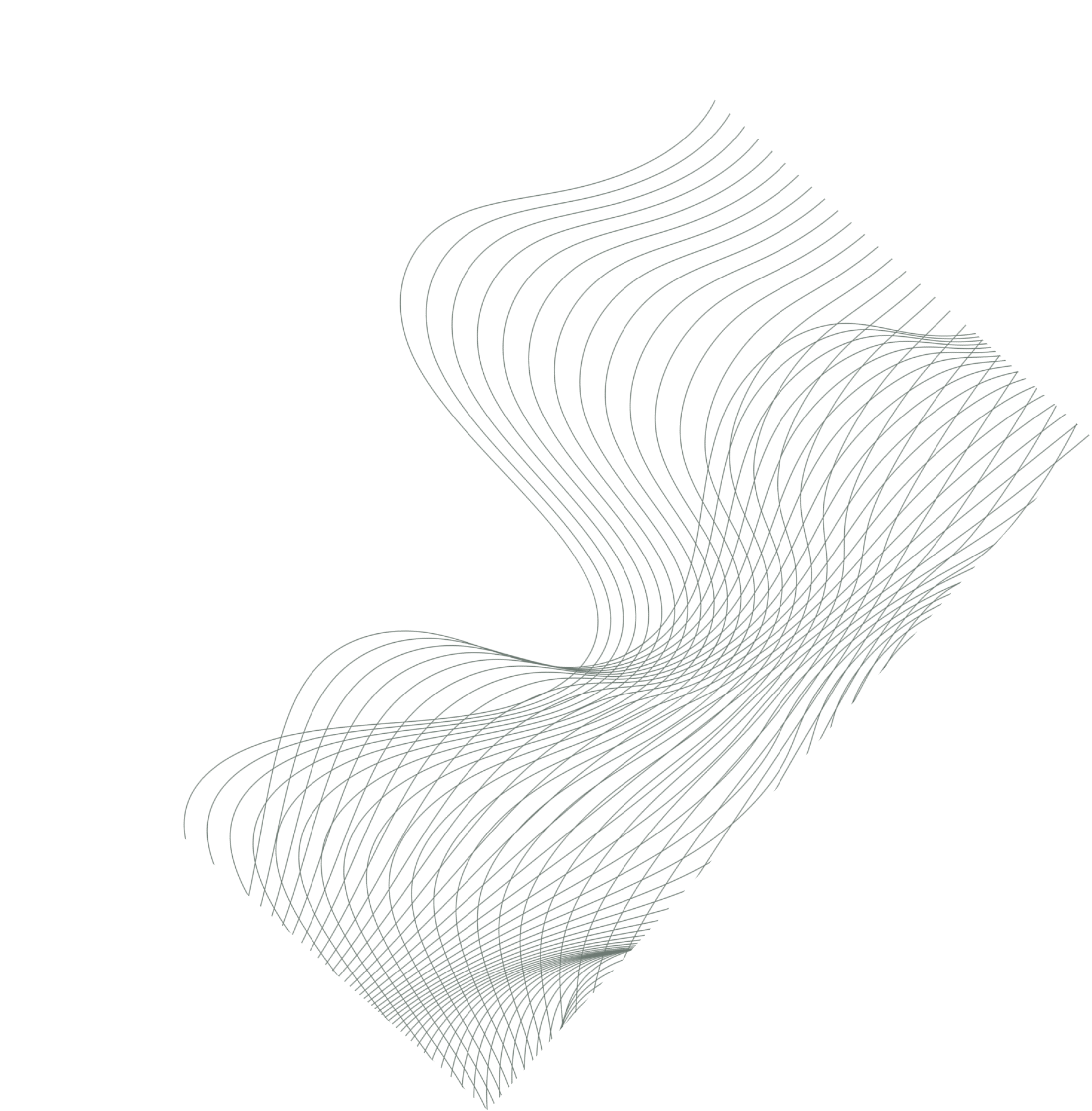 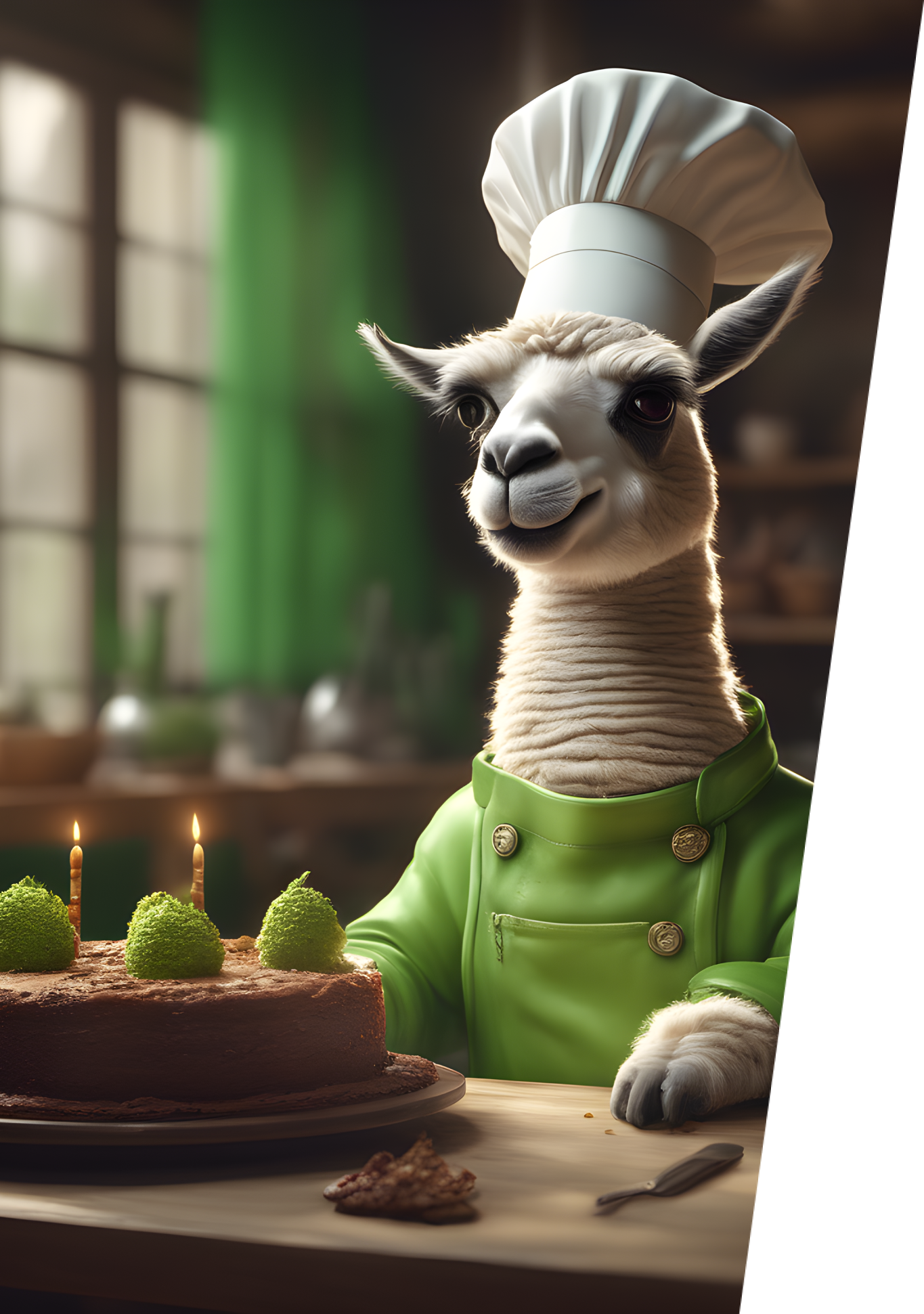 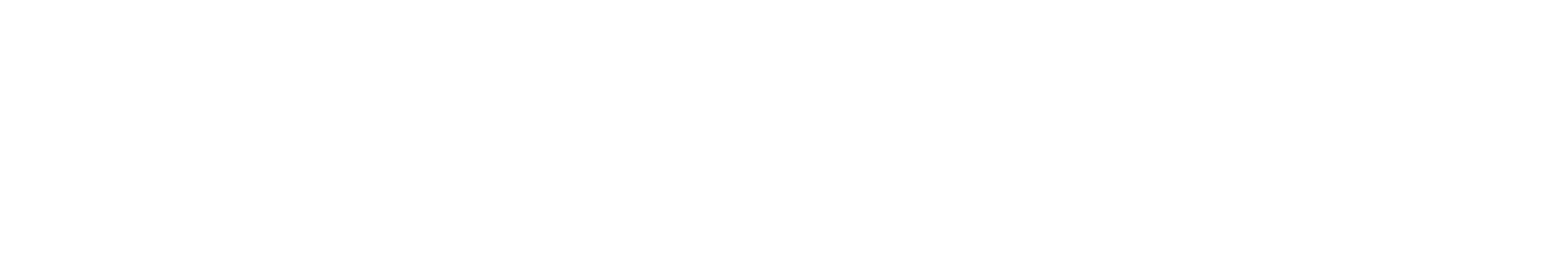 О компании
НАПРАВЛЕНИЯ БИЗНЕСА
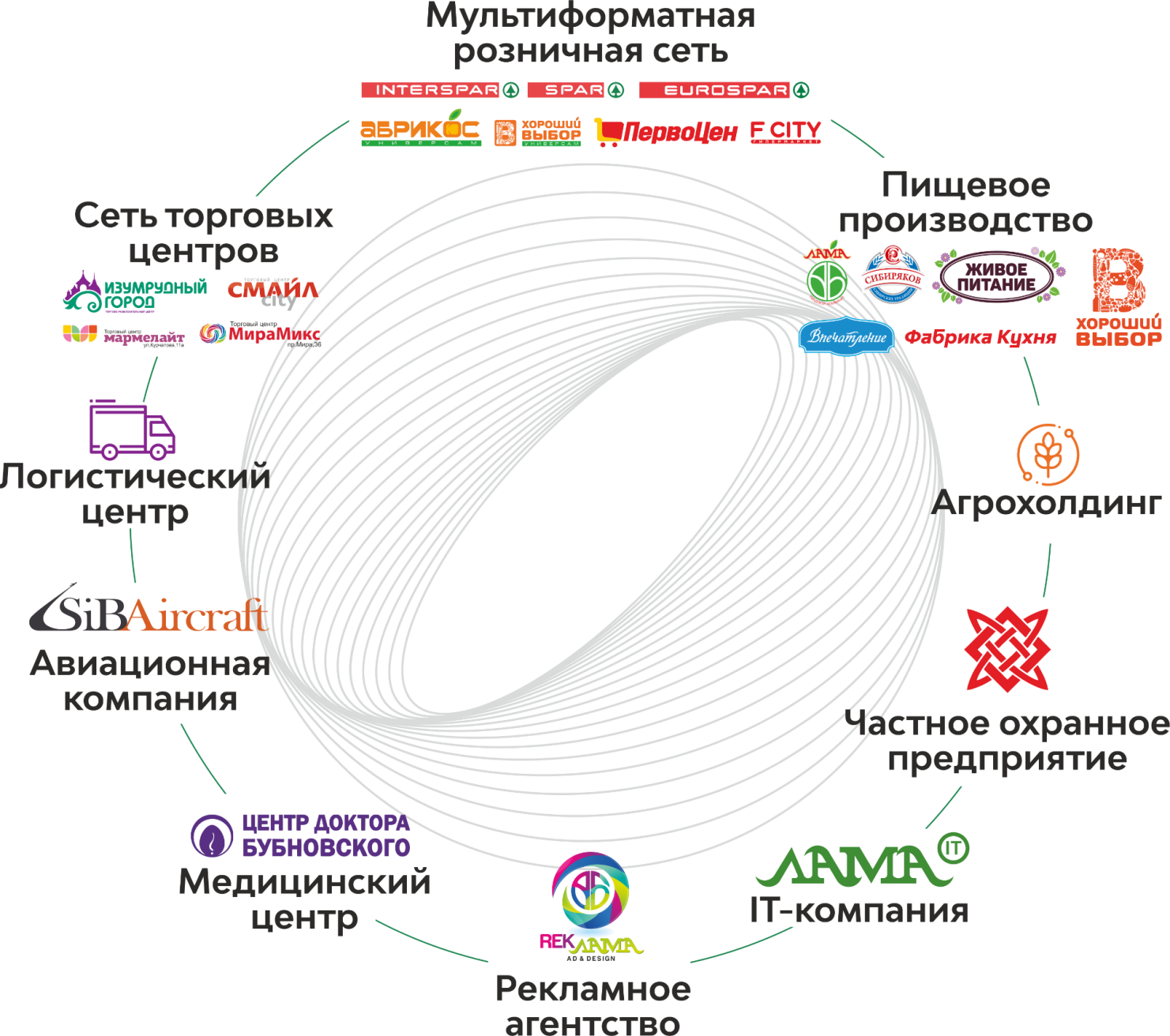 «ЛАМА» – ЭТО
крупная
Сибирская компания в г. Томске и г. Новосибирске
32 годауспешной работы
10 направленийбизнеса
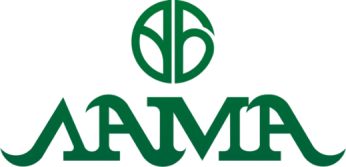 Подразделениякомпании
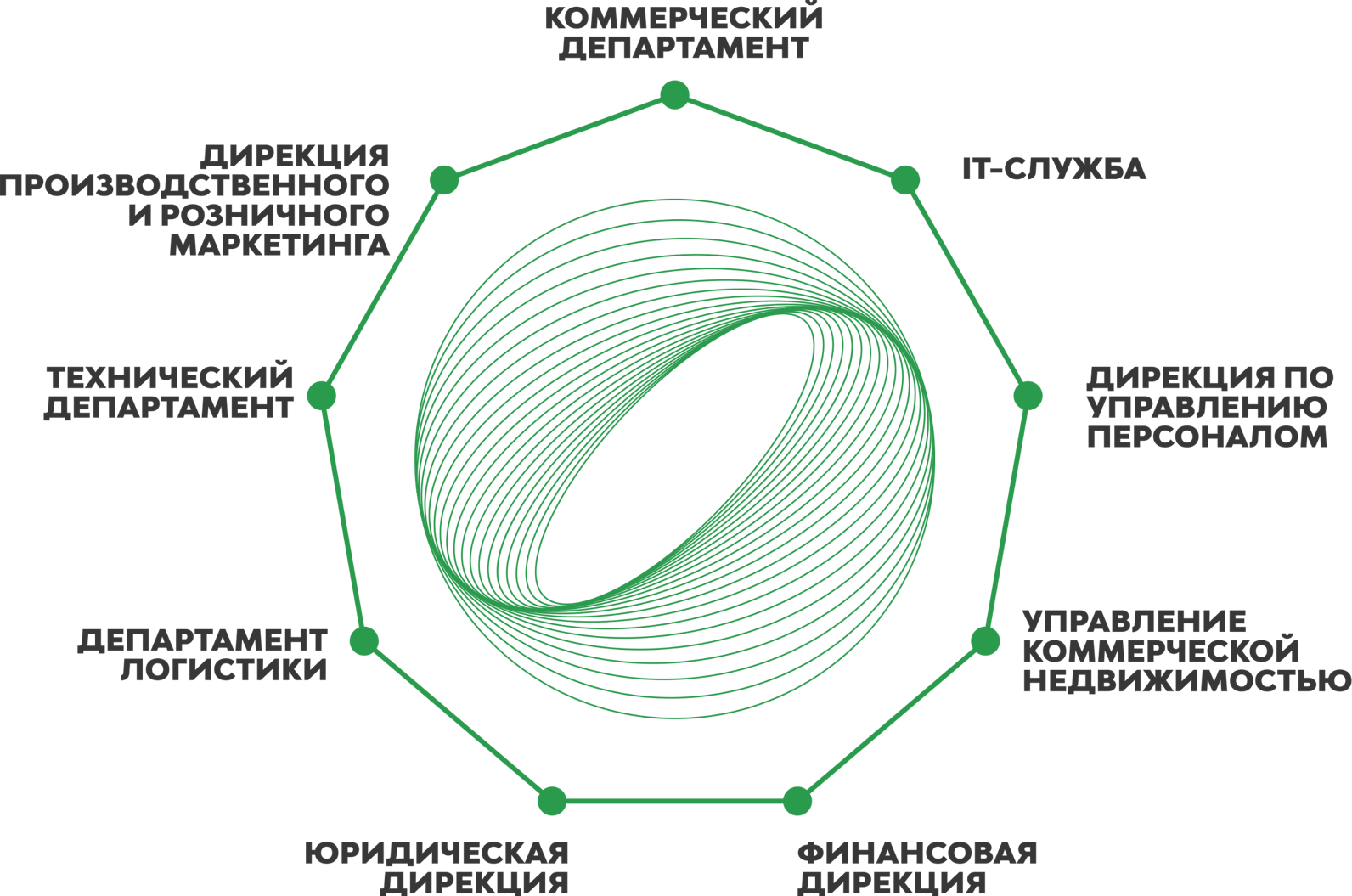 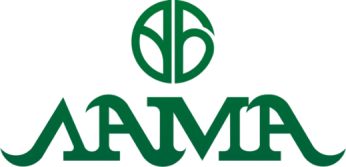 Дирекция по управлению персоналом
ОТДЕЛ КАДРОВ
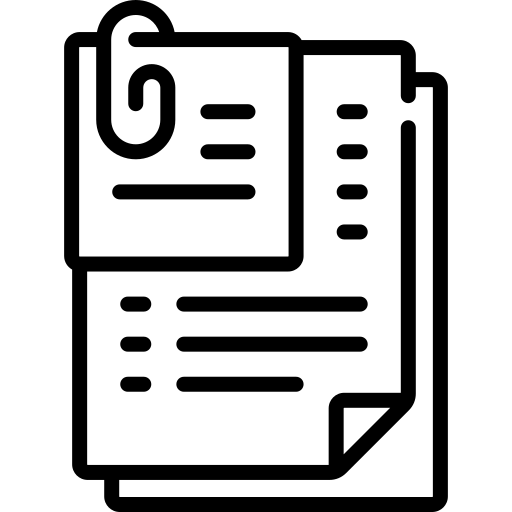 ОТДЕЛ ПО ОХРАНЕ ТРУДА И 
ТЕХНИКЕ БЕЗОПАСНОСТИ
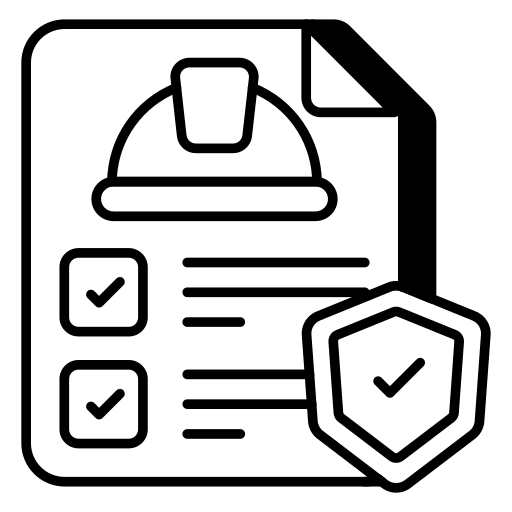 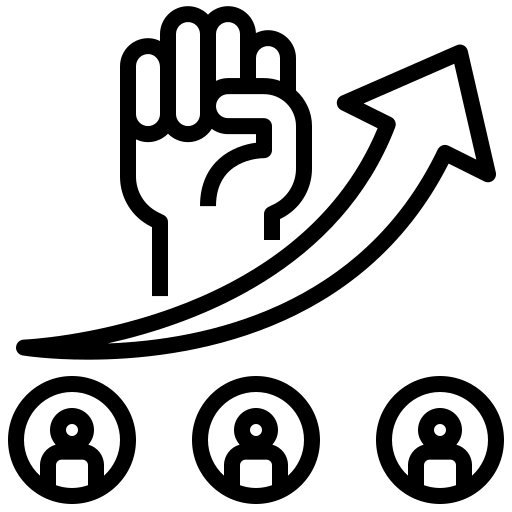 ОТДЕЛ ПО МОТИВАЦИИ ПЕРСОНАЛА
ДИРЕКТОР ПО ПЕРСОНАЛУ «ЛАМА»
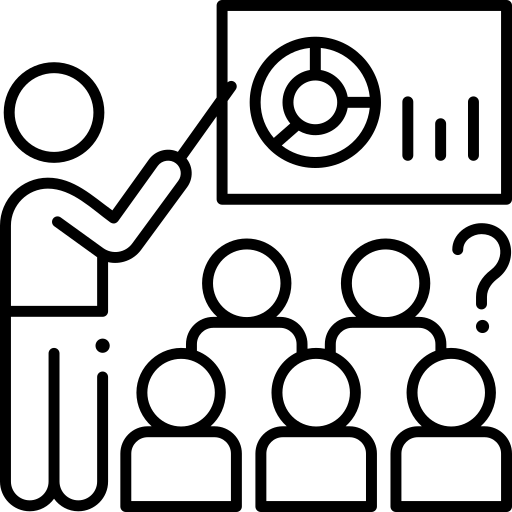 КОРПОРАТИВНЫЙ УНИВЕРСИТЕТ
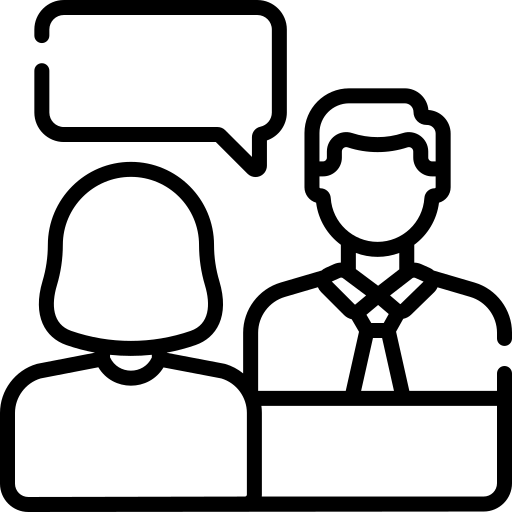 ОТДЕЛ ПО ПОДБОРУ И АДАПТАЦИИ 
ПЕРСОНАЛА
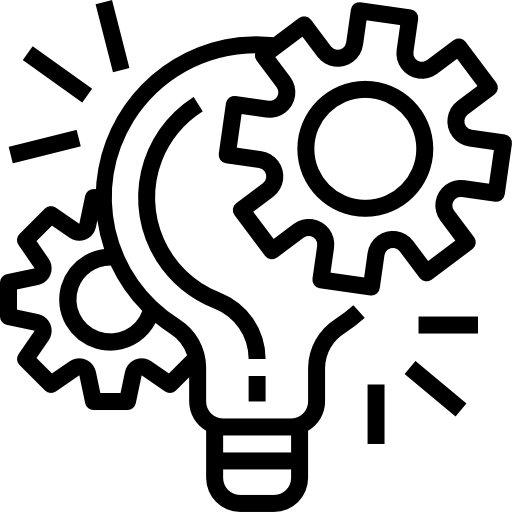 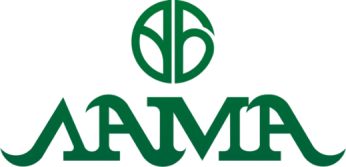 ПРОЕКТНЫЙ ОФИС
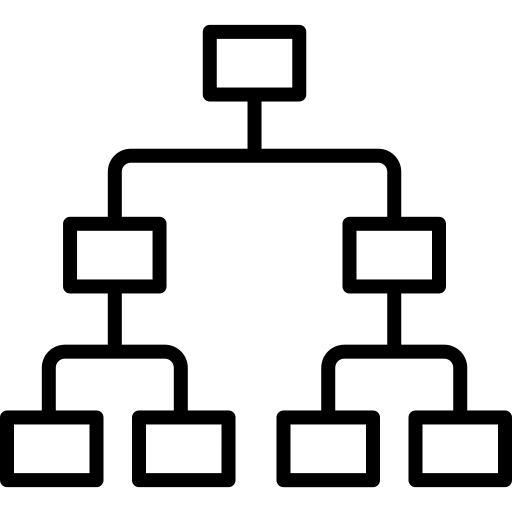 ОТДЕЛ ОРГАНИЗАЦИОННОГО РАЗВИТИЯ
Студенческая жизнь
НАПРАВЛЕНИЯ МОЛОДЁЖНОЙ
ПОЛИТИКИ КОМПАНИИ «ЛАМА»
ДНИ
КАРЬЕРЫ
ПРАКТИКА
ПРОЕКТЫ
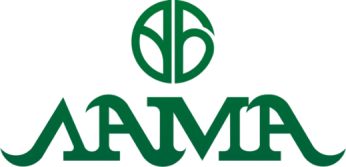 Практика
ПРАКТИКА
ПРОЕКТНАЯ ПРАКТИКА
1
ПРОИЗВОДСТВЕННАЯ ПРАКТИКА
2
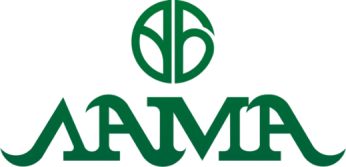 Студенческие проекты
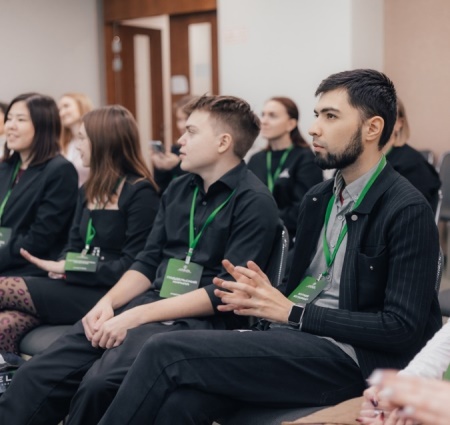 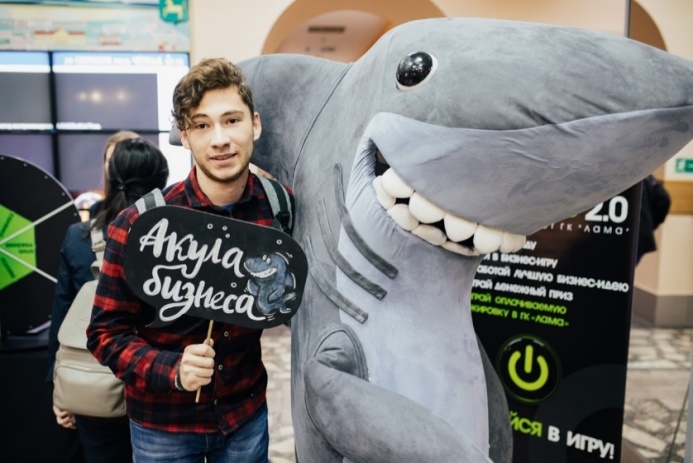 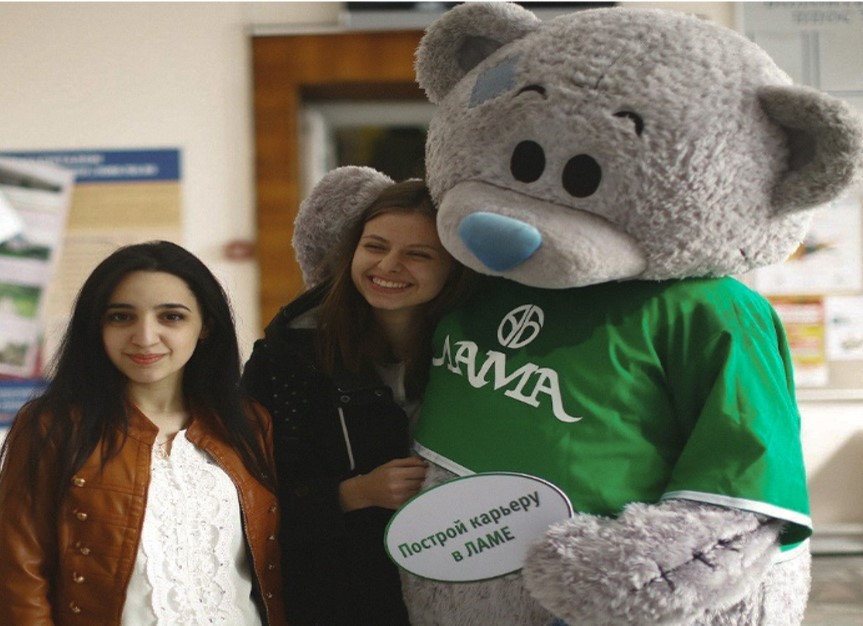 БУДУЩЕЕ С «ЛАМОЙ»
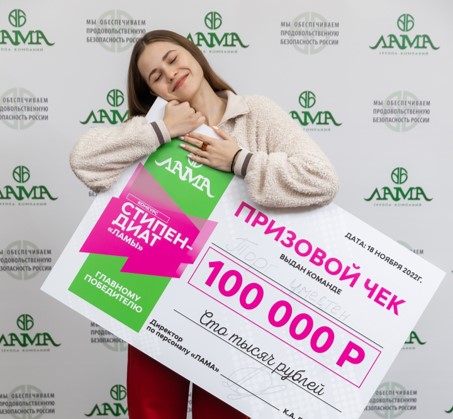 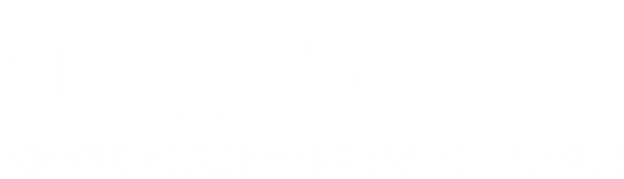 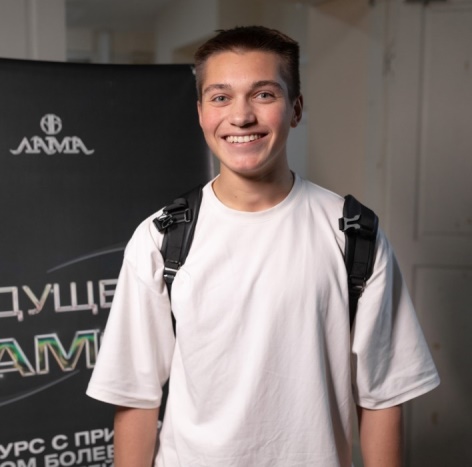 СТИПЕНДИАТ ЛАМЫ
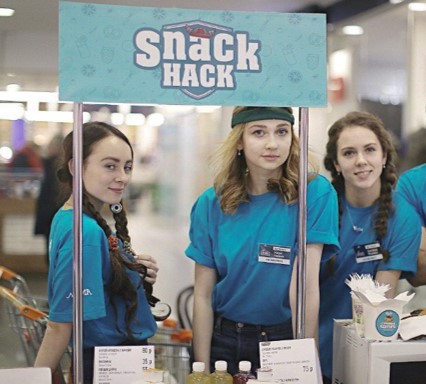 БИЗНЕС ПОГРУЖЕНИЕ
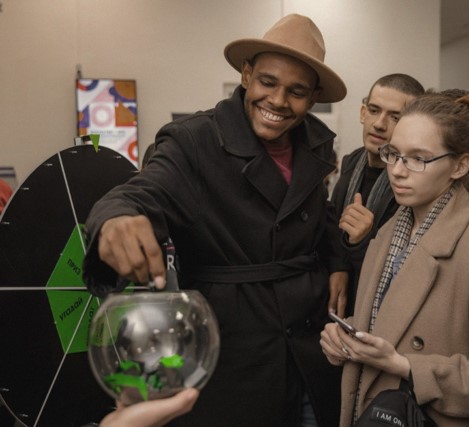 СДЕЛАЙ ДЕЛО
ПОСТРОЙ КАРЬЕРУВ ЛАМЕ
Опыт сотрудника
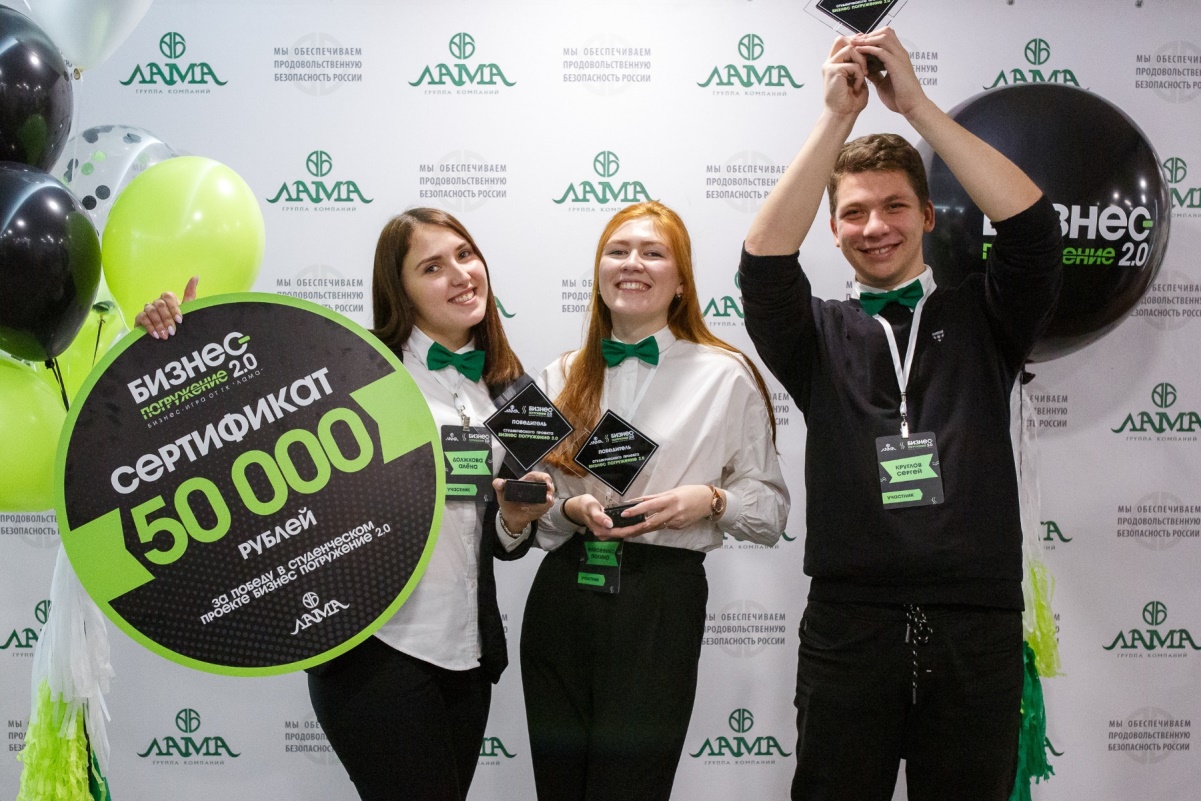 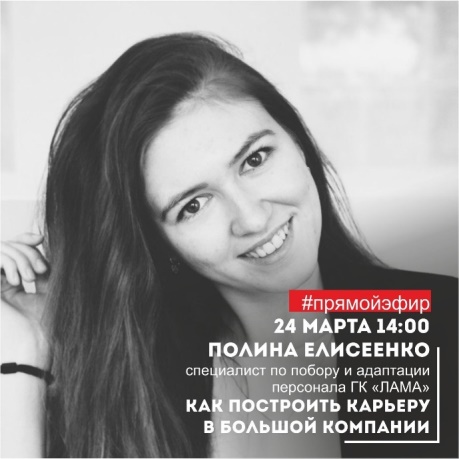 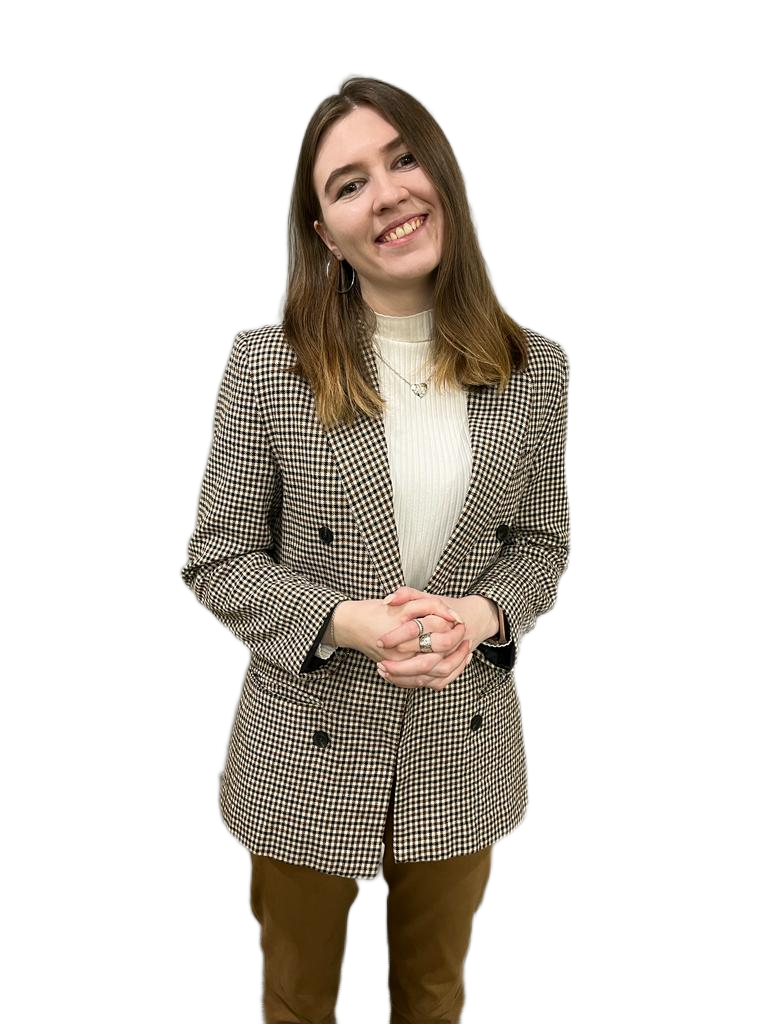 Опыт работа в компании 
3,5 года
Победитель проекта «Бизнес-погружение 2018»
Дикун Полина Игоревна
Менеджер проектов
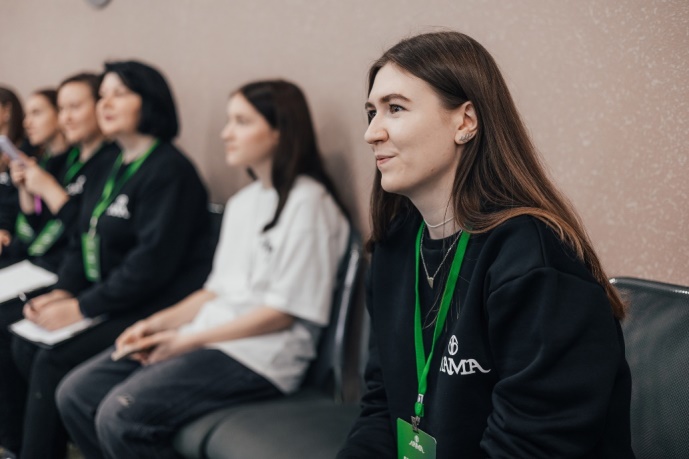 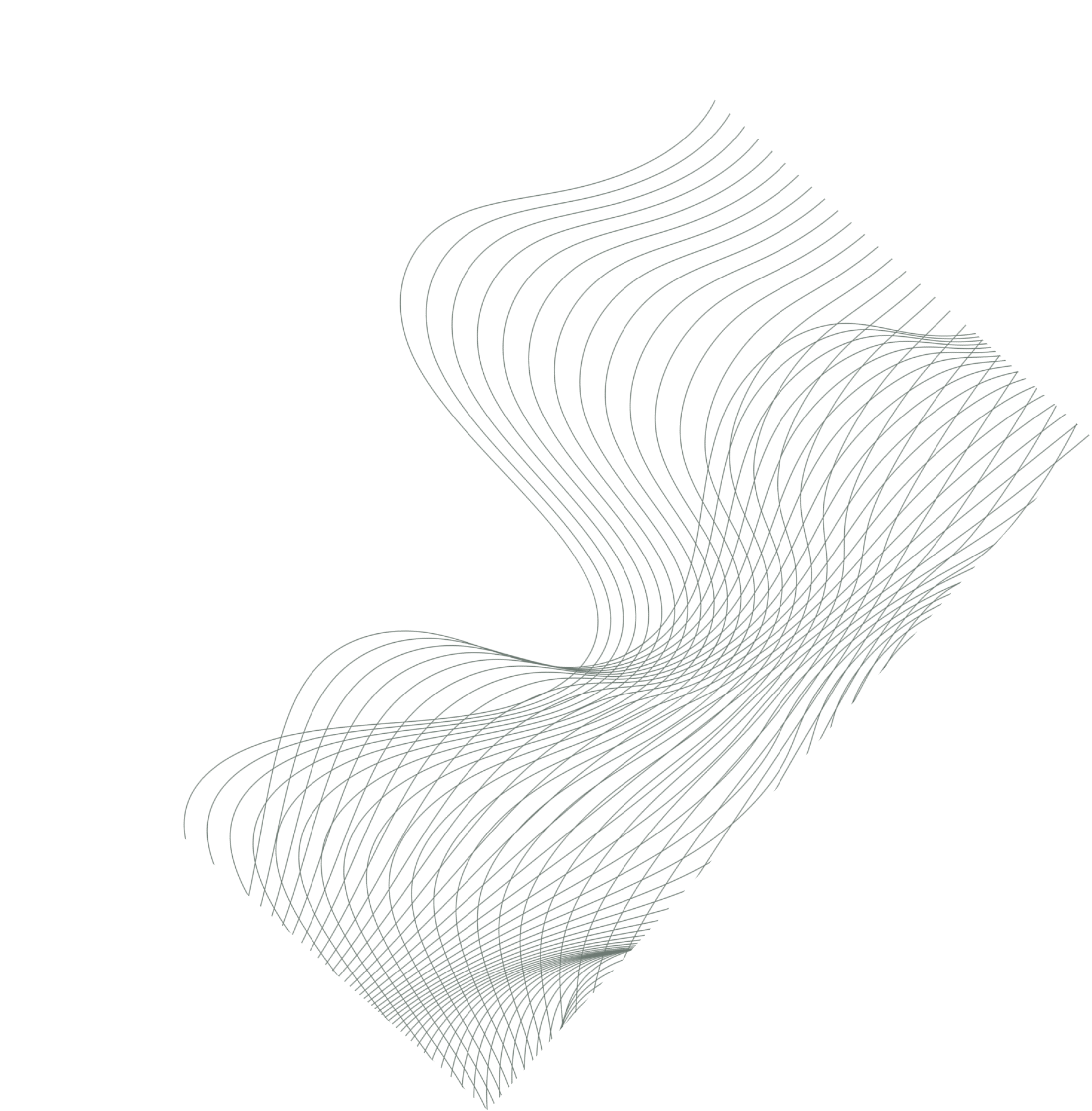 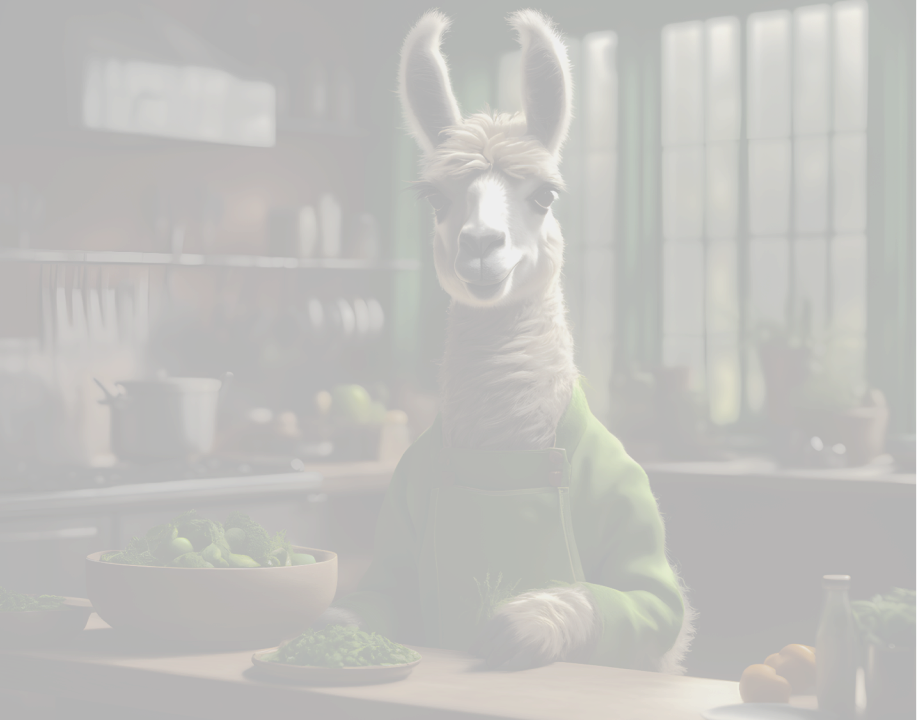 @rabota_lama
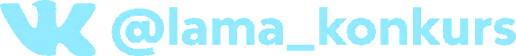 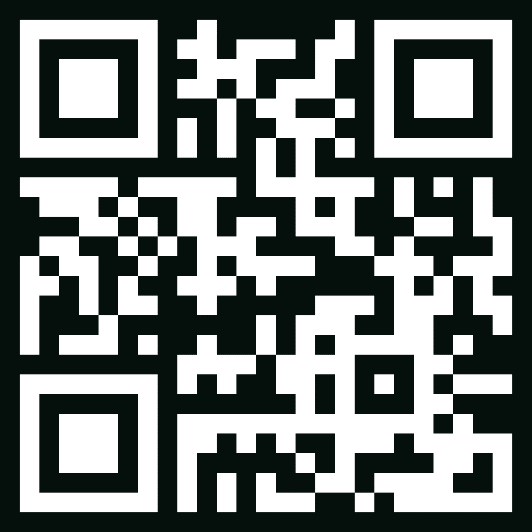 работавламе.рф
@rabota_lama
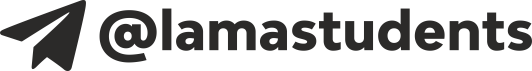 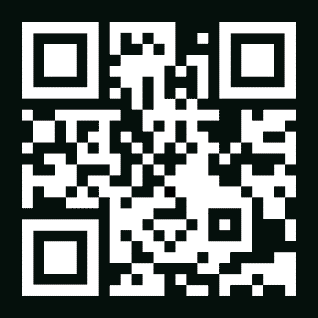 Ведущий специалист по работе с молодёжьюПанков Владимир Александрович
+7(952)806-12-09
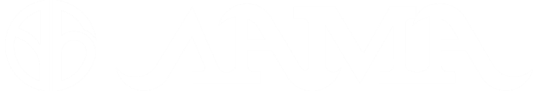